Геометрия
7
класс
Тема:

Прямая. Отрезок.
Луч. Окружность.
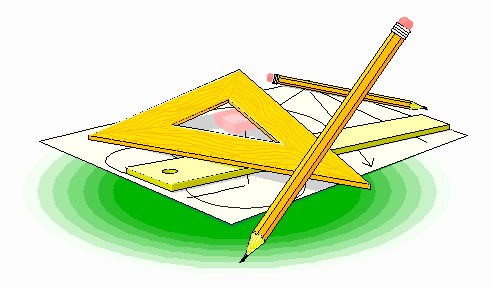 Яшнабадский район. Школа № 161.
Учитель математики Наралиева Ш.Ш.
Прямая
, а
Обозначение:
АВ или ВА
А
а
В
Отрезок
Отрезком называется часть прямой,
состоящая из двух её точек и всех точек,
лежащих между ними.
C
D
CD или DC
Луч
Лучом называется часть прямой, состоящая
из всех точек, лежащих по одну сторону от
некоторой точки этой прямой.
О
Луч ОА
А
Точка О -начало луча
1
2
1
2
4
3
3
На сколько частей разбивают плоскость две  прямые, принадлежащие ей?
[Speaker Notes: Тесты, Геометрия 7-9 классы. Учебно-методическое пособие. П.И. Алтынов.]
Сколько лучей на рисунке ?
С
D
В
А
J
E
H
Ответ:  7 лучей
F
m
Задание
На прямой т отметьте последовательно точки A, B, C, D запишите все получившиеся отрезки.
D
C
A
B
Отрезки:  AB,
AD,
BD
BC,
AC,
СD,
Пересекаются ли?
В
А
С
D
Прямые АВ и СD:
Пересекаются
В
А
С
D
Пересекаются ли?
Прямая АВ и отрезок СD:
Не пересекаются
Окружностью называется геометрическая фигура, состоящая из всех точек, расположенных на заданном  расстоянии от данной точки.
точка О –называется центром окружности
М
К
Отрезки ОА и ОМ – называются радиусами окружности.
Отрезок  АК – называется диаметром окружности.
О
D
Отрезок CD – называется хордой окружности.
А
С
С
В
D
Перечислите все радиусы, диаметры и хорды окружности.
Радиусы: АО, ОС, ОК
ОВ, ОF
А
O
E
Диаметры: КС, ВF
L
Хорды: ВL, LE, DF
F
K
1) Найдите радиус окружности, диаметр 
которой равен 18 м.
d = 18 м
r = d : 2 = 18 : 2 = 9 м
7 см
r
r = 7 см
d = r ∙ 2 = 7 ∙ 2 = 14 cм
d
18 м
2) Найдите диаметр окружности, радиус 
которой равен 7 см.
Задача
х
х + 3
Дано:
KP-PE = 3cм
KE = 21 cм
Найти : KP, PE
K
P
E
?
?
х + х + 3 = 21
2х = 21 - 3
2х = 18
х = 9 (см) - РЕ
9 + 3 = 12 (см) - КР
Ответ:  КР=12 см, РЕ=9 см
Задача
Дано:
DF= 24cм
FE=3DE
Найти : FE, DE
D
E
F
х
3х
?
?
3х+х = 24
4х = 24
х = 6 (см) - DE
24 - 6 = 18 (см) - FE
Ответ:  FE=18 см, DЕ=6 см
ЗАДАНИЯ ДЛЯ САМОСТОЯТЕЛЬНОЙ РАБОТЫ
Выполнить 
задачи
№ 11, 12, 29
 (стр. 152-153).
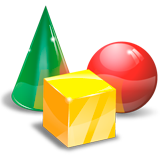